How Magazines are Controversial
..especially ones aimed at teen girls!
Lesson Objective
At the end of this lesson we will have written a personal response about whether or not we feel that magazines aimed at teenage girls are fair assessments of what the average teen feels/needs.
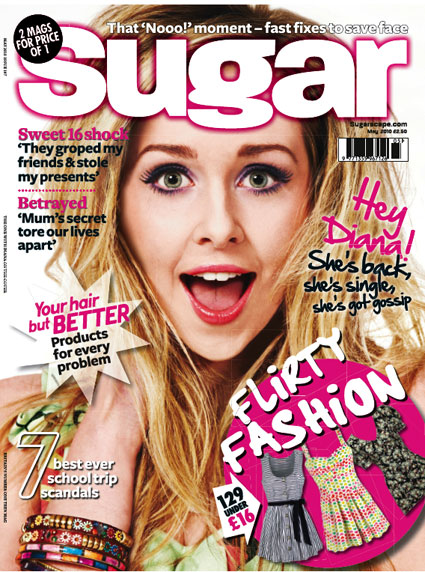 Starter
According to this cover, what sort of things interests teenage girls?
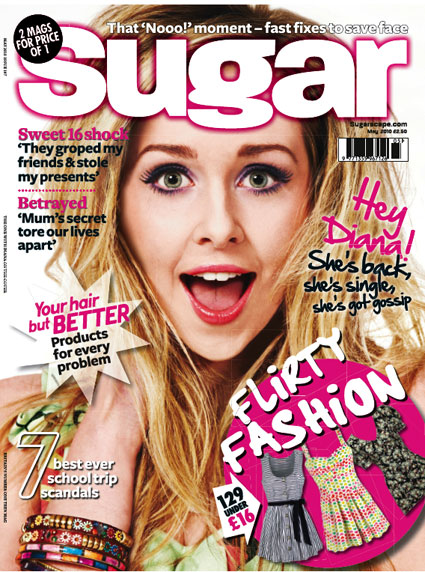 Starter
Are these interests representative of a majority of teenage girls? Why or why not?
Some common concerns regarding teen magazines….
The magazines are too concerned with sexual matters.
The magazines make teenage girls too self-conscious about their appearance, weight, etc.
The magazines encourage girls to spend too much by advertising luxury goods. 
The magazines treat girls as though they are interested only in boys, and do not deal with issues like ambitions, hobbies, etc.
Do you agree or disagree with the above statements?
In groups, take a look through one of the magazines provided to you. Try to find examples of where these concerns are evident.
Some common concerns regarding teen magazines….
The magazines encourage girls not to expect much from life. 
The magazines encourage mindless adoration of ‘brainless’ hunks.
The magazines feed customers to the music and fashion industry.
The magazines are trying to hook the readers who will later go on and read adult magazines.
The magazines encourage stereotypes.
The magazines stop students from reading better material and getting on with their studies.
Do you agree or disagree with the above statements?
In groups, take a look through one of the magazines provided to you. Try to find examples of where these concerns are evident.
Writing task
Now it’s your turn to weigh in on the issue.
Using the rest of the class period, write an opinion piece on whether you agree or disagree with the statement that magazines aimed at teenage girls are inappropriate. 
And effective essay will examine all ten points, using the magazine you’ve just looked at as proof
i.e. “One of the points made is that magazines are too concerned with sexual matters. I agree with this statement, because in the magazine we looked at in class there were ‘x’ number of articles devoted to sex. The articles are also making sex sound like it is something everyone is (or should be) doing, which is just encouraging young people to do something that they really should be more careful about.”
Plenary
What do you feel magazines aimed at teenage girls could do to improve their reputation or reliability?